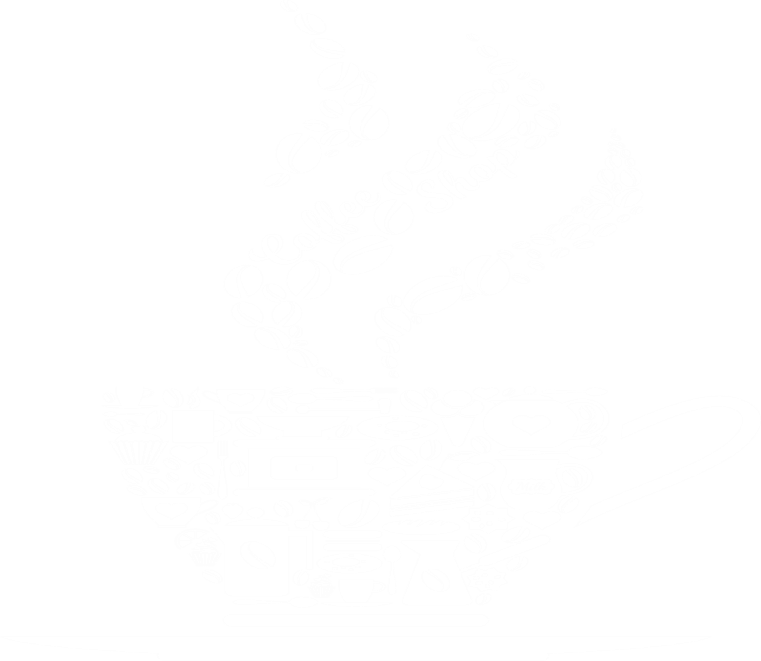 Slide 1
RU I/O Psychology, Total Rewards, and Advice / Lessons Learned
Brian Pack, MS, RU Class of 1993
September 16, 2022
Radford University I/O Psychology Graduate Program Alumni Speakers Series
Discussion Topics

Radford 1991-1993

Total Rewards - Impact & Overview

Employee Benefits Program – Products Overview

Employee Wellness Program / Current Employee Trends

I/O Psychology and Lessons Learned / Advice

Questions and Answer
Slide 1
Radford 1991-93
Radford 1991-93:  The More Things Change the More They Stay the Same?
Slide 9
Radford, VA
Restaurants:  BTs, Macado’s, Sal’s Restaurant, Famous Mike’s Pizza, Thax
Downtown Bars:  Bailey’s, Bumpers, Bus Stop, East Coast, Score Board
Recreation:  Dedmon Center, Claytor Lake, New River Float Trips, Bullets 1 & 2

Radford University and I/O Psychology Program
RU Total Students:  ~9,400
I/O Professors:  Mike Aamodt, Jerri Frantzve, and Dan Johnson
I/O Class Size:  ~15 accepted each year (also allowed PT, evening-only students)
Psychology Classes:  Russell Hall
I/O Program:  Hosted the 13th Annual I/O & Org. Beh. Psych. Student Conference
Total Rewards
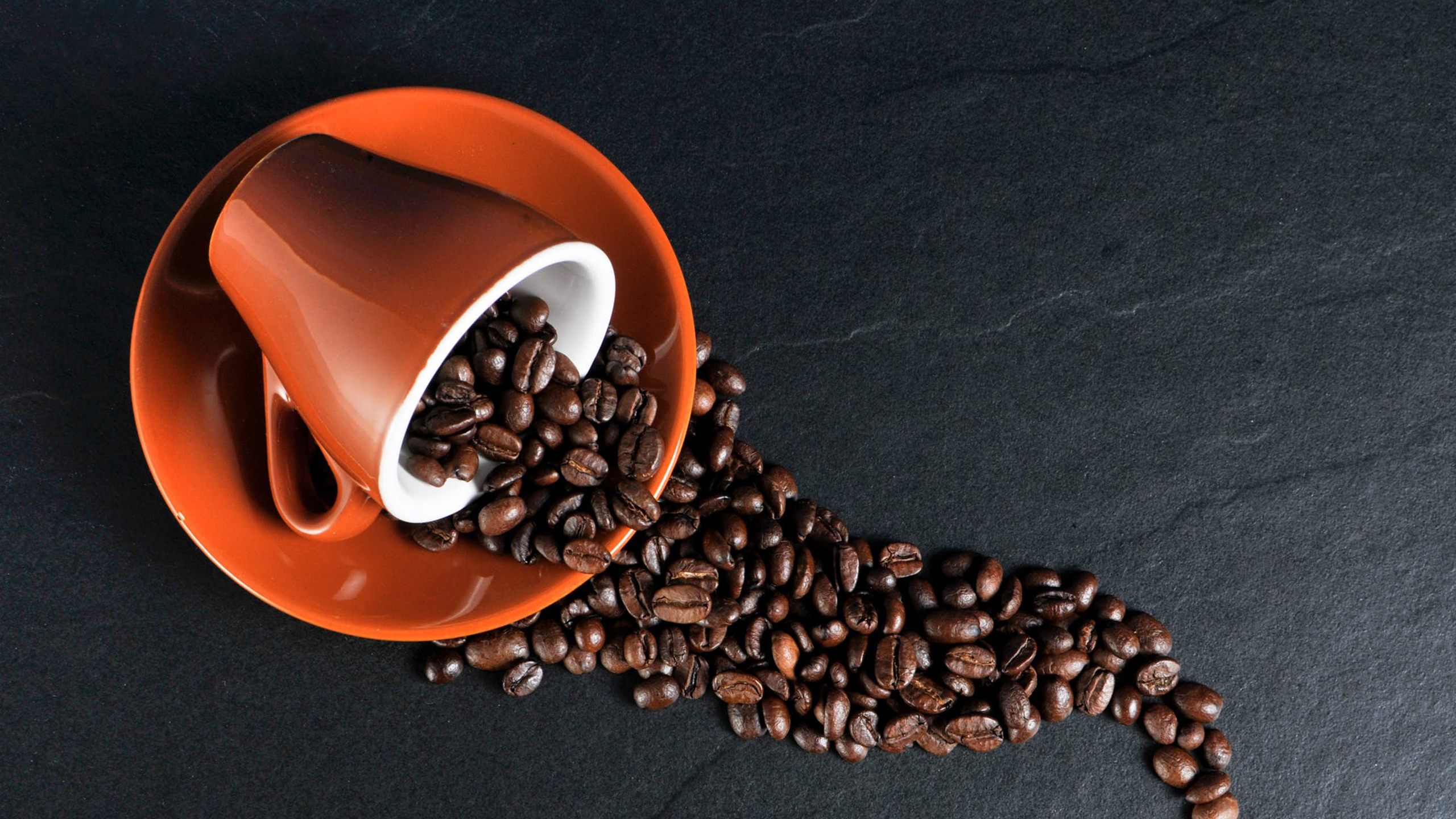 Slide 5
The Great Resignation – Total Rewards Strategies
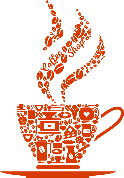 Become an Employer of Choice
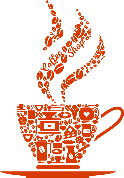 Support Recruitment
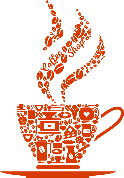 Positive Impact on Retention
Total Rewards Overview
Slide 3
Recruitment/Retention
& Employer of Choice
EE Benefits
Org. Development
Retirement Plans
Shared Services
Compensation
EE Wellness
Leave & PTO
HRIS, Payroll, Call Center, HR Compliance
Holidays, Vacation, Sick, LOA, Other
Training, Leadership & Career Develop., DEI
Base Salary, Bonus, Shift Differentials
401K, 403B,       Stock Options
Health & Welfare, Supplemental
Seven Dimensions
What Are the Requisite Skill Sets of a Benefits Director?
Slide 3
For 4 of these 5 Skills: 
My Foundation Started @ RU!
Negotiator
Underwriter
Researcher
Educator
Leader
Evaluate: Competitive Benefits Offerings
Review & Analyze Data, Set Premiums
Relationship, Trust, Shared Vision
Contract Review & Negotiations
Educate EEs & Dependents
Employee Benefits Overview
Key Benefits Constructs
Slide 12
Self-Insured Programs / Products
Claims and Administrative Fees are paid by the Employer and the “claims risk” is on the employer.  Should have at least 1,000 employees and Stop Loss insurance is encouraged for some products.
Fully-Insured Programs / Products
The employer pays a premium to an insurance carrier and the insurance carrier takes on the claims risk. These products can be a bit more expensive than self-insured products due to underwriting risk, taxes, and profit margins.  Good for smaller employers or organizations that want predictable product costs.
Employer Paid Benefits
These are benefits that are fully or partially paid by the employer.  Examples of partially paid benefits are medical/rx drug, dental, and vision.  Examples of fully paid benefits by the employer are Life Insurance/AD&D, Employee Assistance Program, Long-Term Disability, Sick, Vacation.
Supplemental / Voluntary Employee Paid Benefits
These are usually 100% paid by the employee.  The employee gets the benefit of lower group rates through their employer.  Examples of these benefits include:  Supplemental Life Insurance, Critical Incident Insurance, Pet Insurance, Identity Theft Insurance, Home & Auto Insurance.
Benefits Overview
Slide 7
Health & Welfare Benefits
Employer Paid Benefits
Supplemental Products
Medical
Telemedicine
Prescription Drug
Dental
Vision
Health Care Navigators
Orthopedic Program
Advanced Heart Program
Migraine Program
Savings Vehicles (FSA, H.S.A.)
Price Transparency Tools
Basic Life Insurance / AD&D
Short Term Disability
Long Term Disability
Employee Assistance Program
Employee Discount Program
Child Care Search & Locator
Access to Salary Before Payday
Supplemental Life Insurance
Voluntary LTD/STD Insurance
Identity Theft Insurance
Home & Auto Insurance
Legal Services
Pet Insurance
Critical Incident Insurance
Hospitalization Insurance
Accident Insurance
Employee Wellness
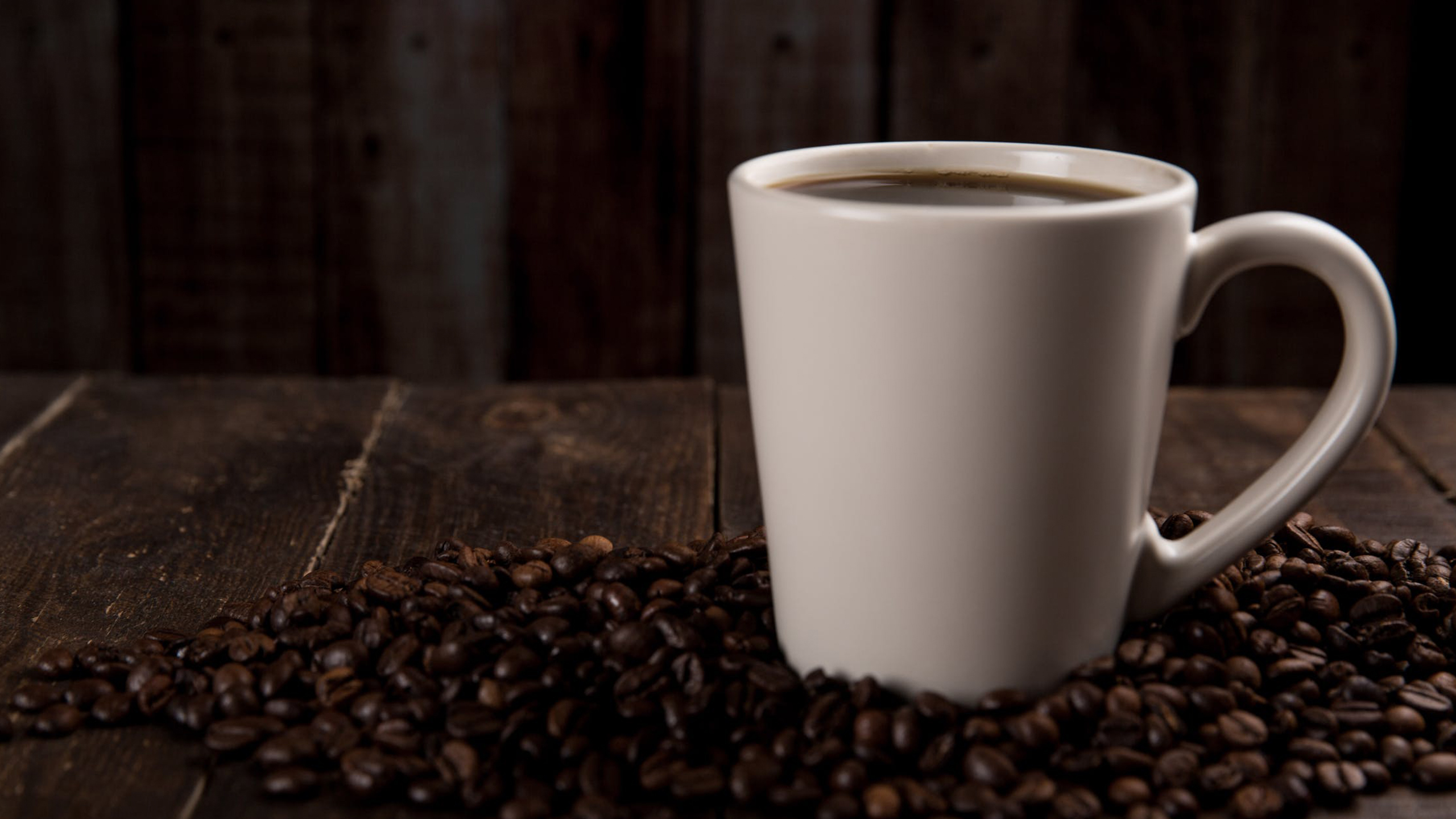 Slide 2
Employee Wellness Objectives
Support employees on their personal wellness journey through products and activities that promote habits of wellness.

Build and support programs, products, and initiatives that align with the seven dimensions of employee wellness.
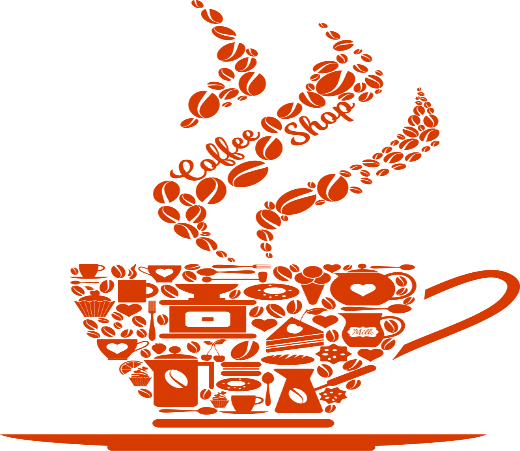 Seven Dimensions of Employee Health
Slide 9
Community: Participating in activities that are consistent with your beliefs and values
Emotional: Understanding, respecting, and managing your feelings, values, and attitudes, while also appreciating the feelings of others
Financial: Making informed financial decisions, setting realistic goals, and preparing for short-term and long-term needs
Intellectual: Growing intellectually, maintaining curiosity about all there is to learn, valuing lifelong learning, and responding positively to intellectual challenges
Physical: Caring for your body to stay healthy now and in the future 
Social: Maintaining healthy relationships, caring about others, and letting others care about you
Vocational: Contributing your unique gifts, skills, and talents to work that is personally meaningful and rewarding
Employee Wellness – The Current “Big 3”
Slide 7
Emotional/Behavioral Support
Physical Support
Financial Support
Diabetes Management
Weight Management
Exercise / Gym Memberships
Diet, Nutrition, Healthy Eating
Meal Discounts
Physical Therapy Programs
Challenges w/ Incentives (e.g. 10K Steps per Day)
Technology (e.g. Goal Trackers, Apple Watches)
Employee Assistance Program
Critical Incident Support
Virtual Behavioral Health
Group Education & Support
“Take Care of Yourself First”
Encourage Time Off / Use PTO
Social Determinants of Health
Resourceful & Purposeful Apps
Volunteerism
Community Involvement
Financial Opportunity Center
Credit Union
Daily Pay (immediate income)
Financial Concierge Services
Financial Education
Employee Here to Help Fund
Student Loan Program
Tuition Reimbursement
Retirement Gap Program
Individual Disability Insurance
Developing Your Professional ToolboxAdvice & Lessons Learned
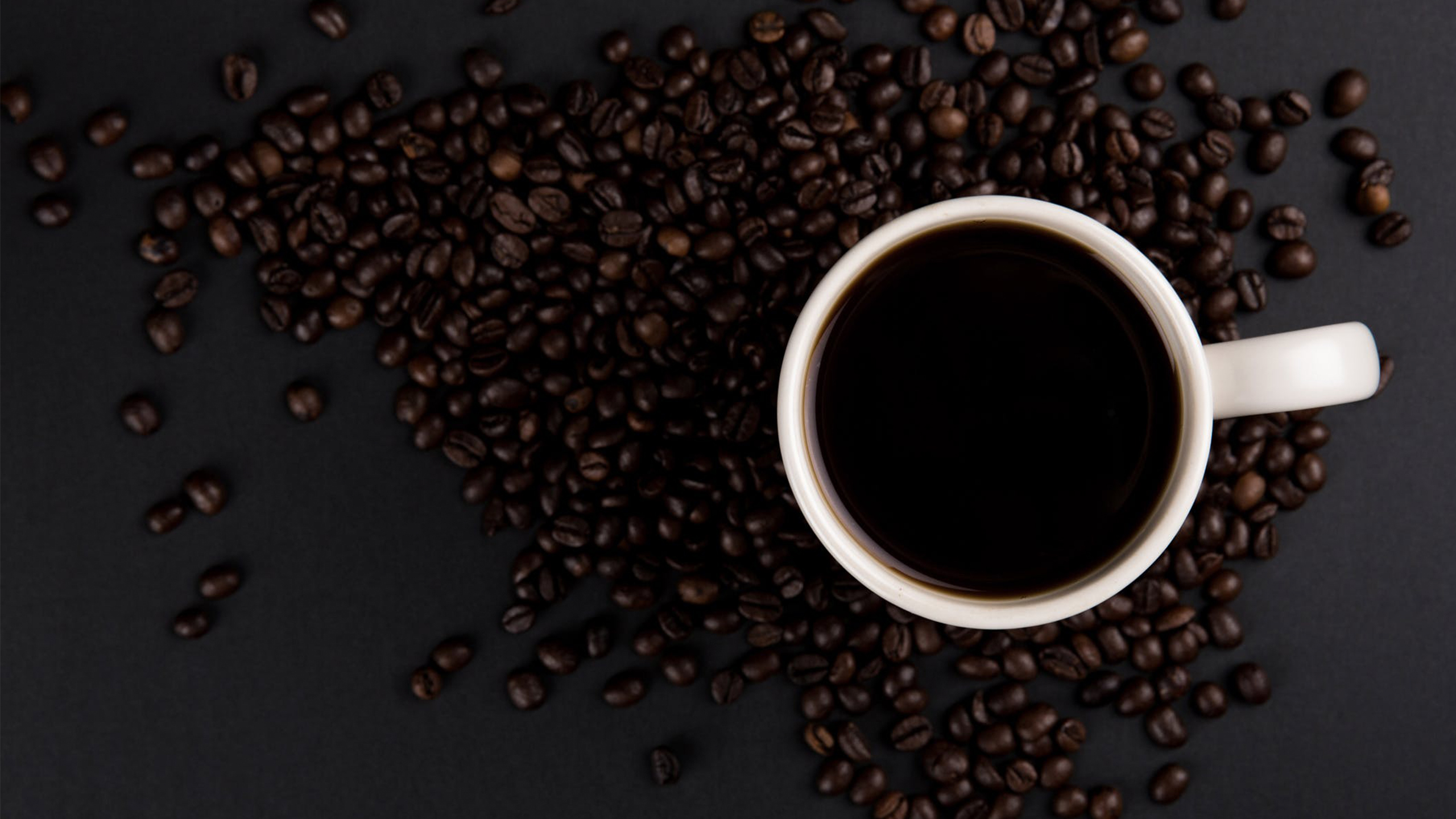 Slide 6
Industrial / Organizational  Psychology Degree
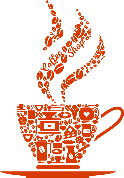 A Strong Foundation
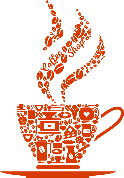 Career Flexibility / Choice
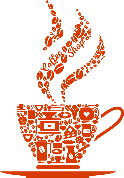 Degree has a “Very Cool Name”
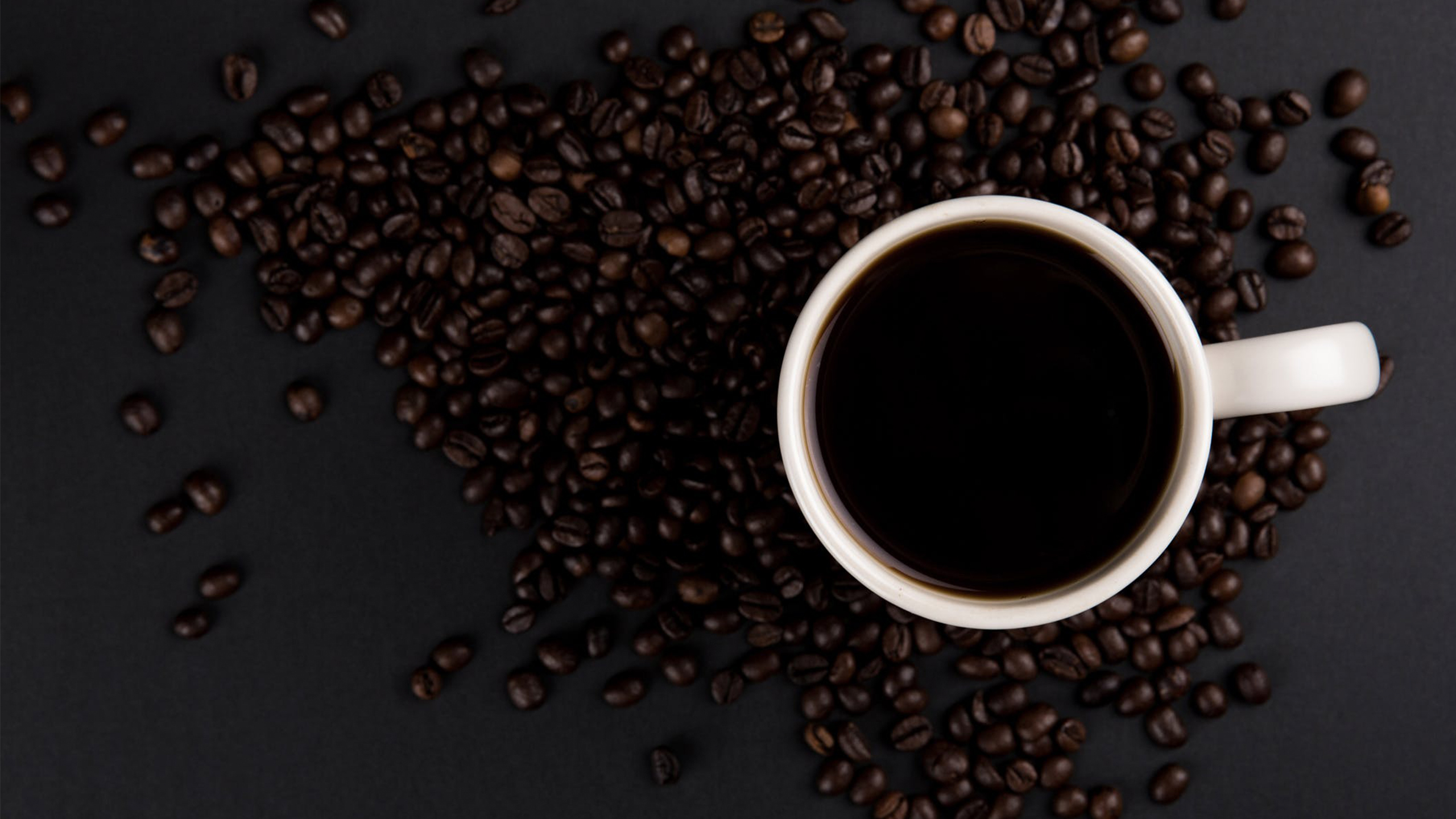 Slide 6
Lessons Learned – Psychometrics Class (Prof. Dan Johnson Circa 1992)
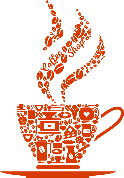 Bachrach’s First Law
People don’t do (research), the way people who write about (research), say they do (research).
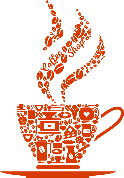 Bachrach’s Second Law
“Things take longer than they do’”
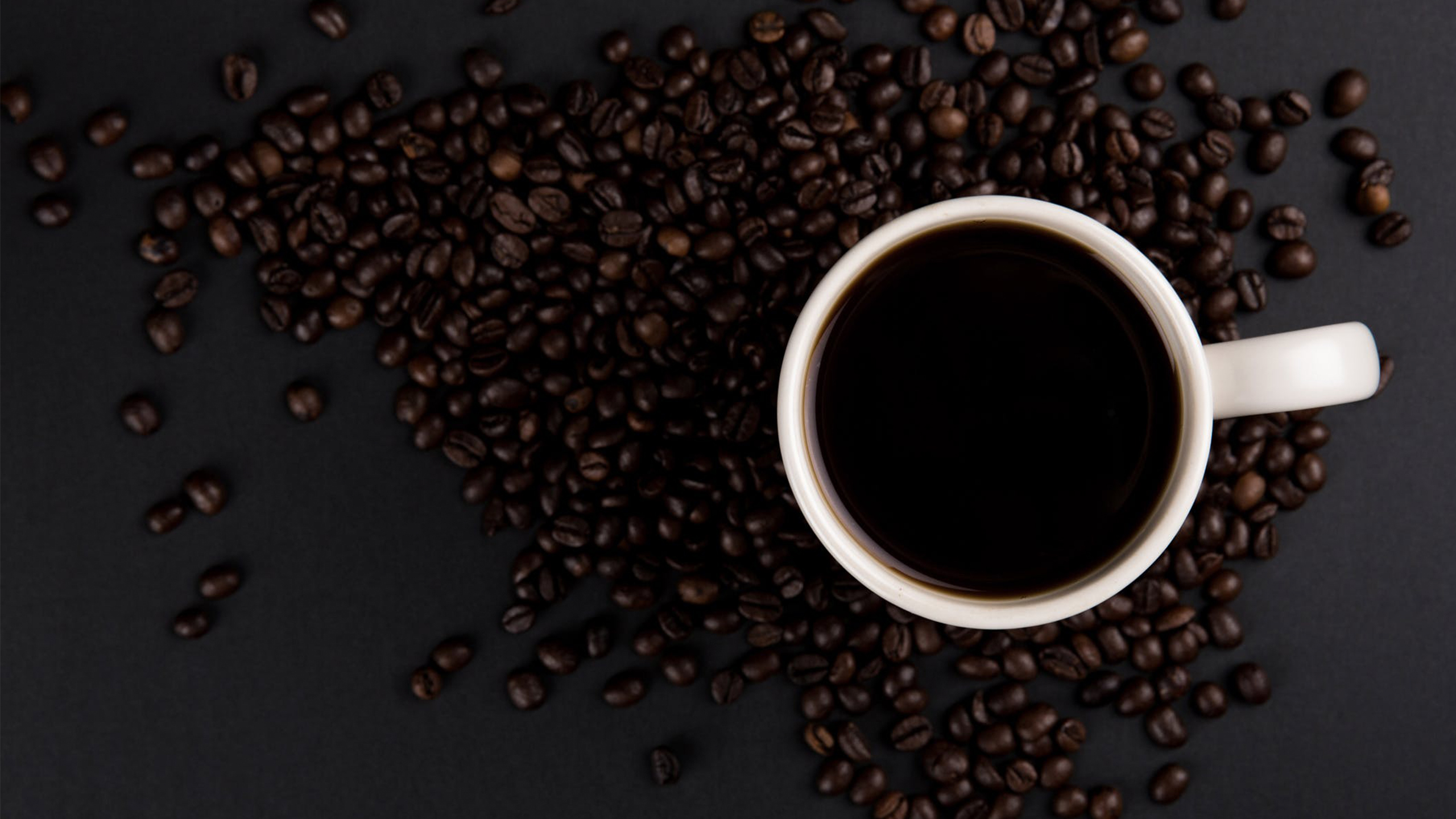 Slide 6
Lessons Learned / Advice / Potential Tools for “YOUR” Toolbox?
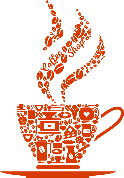 Know Your Craft:  Be a continuous learner / Go to professional conferences (participate on panels)
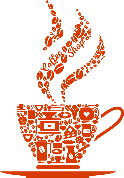 Love your work  leads to passion and fulfillment
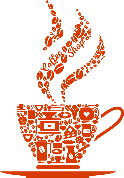 Develop a personal / professional mission statement
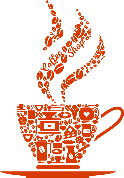 Be Curious / Seek out opposite views
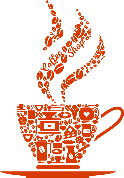 Develop your leadership style / principles
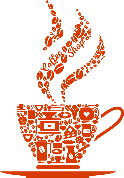 Embrace change (it’s happening anyway)
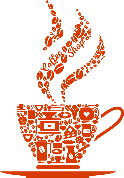 The 3 Gs – Grace, Gratitude, Gather (Support)
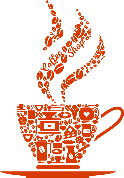 The 6 Ps – Prior Proper Planning Prevents Poor Performance
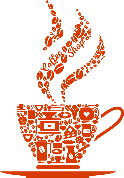 Don’t Strive For Perfection, Strive For “Your IT”  …. and, “Your IT” may change over time
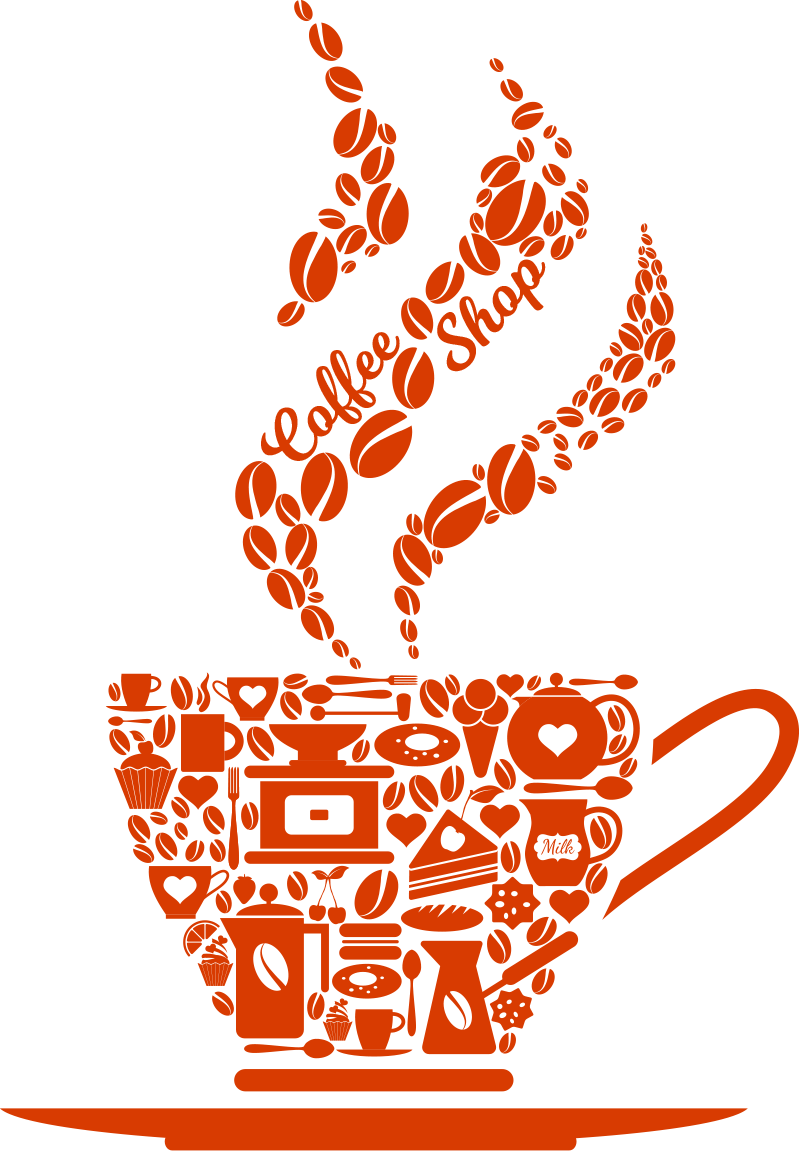 Slide 15
THANK YOU!